WATER

This slide show covers everything that you have to know about water.

Power down your cell phones – batteries work by redox, which we won’t cover for at least 30 days.  

Let’s start today with just pens/pencils, reference tables, and the water notes.
Objective:  what are the important properties of water,                   and what causes them?
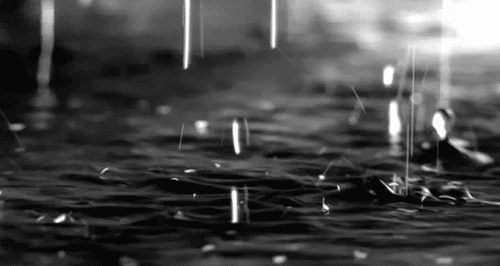 What do you already know about water?   
Formula?  Shape?  What atoms?  What kind of bonds are between atoms in the molecule?  What type of bonding between is between the water molecules?  What is the density of water? Or its freezing and boiling points?
1.  A water molecule is BENT – they do not have radial symmetry.       The molecules are polar.  Water has polar bonds – due to a great       difference in the electronegativity values of oxygen and hydrogen.
O    H

H
These red dipole arrows indicate that the electrons move mostly towards the oxygen atom, and that leaves both of the hydrogen atoms more positive.
2.  Draw 7 molecules of water (randomly, they are not soldiers!) and with    COLORED PENCIL LINES indicate the hydrogen bonding    BETWEEN MOLECULES.
O    H

H
O    H

H
1 + 2.  Draw 7 molecules of water (randomly, they are not soldiers!) and with DOTTED LINES indicate the hydrogen bonding BETWEEN MOLECULES.
O    H

H
O    H

H
O    H

H
O    H

H
O    H

H
O    H

H
O    H

H
BLUEHydrogen bonds
Between molecules
3.  Hydrogen bonding: is the intermolecular attraction between polar molecules containing polar bonds containing hydrogen atoms.  They help create super duper dipoles, or intermolecular magnetic attraction between molecules.
Get 6 magnetic water molecules.4.  Which atoms      are Red ?
      White ?

Attach six “water molecules” into a ring shape.
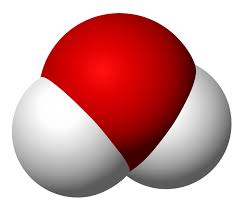 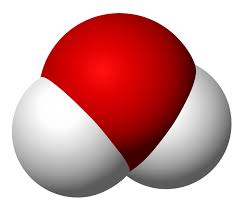 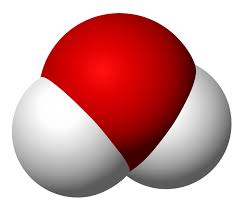 5.  Water forms a HEXAGON

See the hole there?  

When the temp gets so cold that ice forms, it starts as a 6 molecule ring, that grows in all directions.
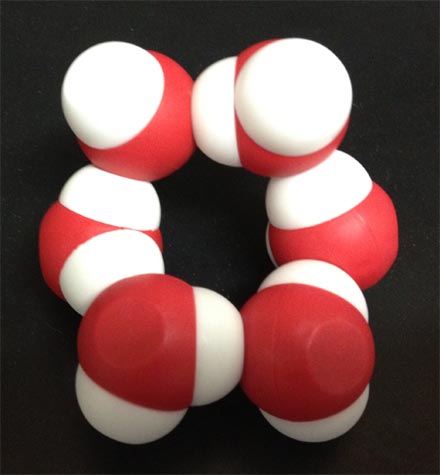 6. If you squish the magnets     (water molecules) in your hands and    move them slowly they take up less    space than when in the ring shape.  
The density of pure water is _______ or you could say it this way _______
6. If you squish the magnets     (water molecules) in your hands and    move them slowly they take up less    space than when in the ring shape.  
The density of pure water is 1 g/cm3 or you could say it this way 1 g/mL                 1 mL = 1cm3 of volume
7. The density of ICE is     ___________________________________    since ice floats in liquid water.
8.  The hole in the ring creates a slightly greater    ________  for the six molecules of water that     the liquid water just doesn’t have.
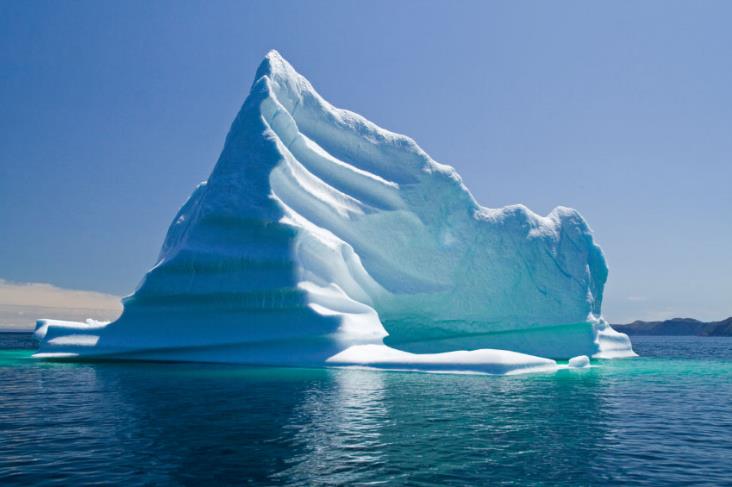 7. The density of ICE is     LESS THAN THE DENSITY OF WATER        since ice floats in liquid water.
8.  The hole in the ring creates a slightly greater    VOLUME for the six molecules of water that     the liquid water just doesn’t have.
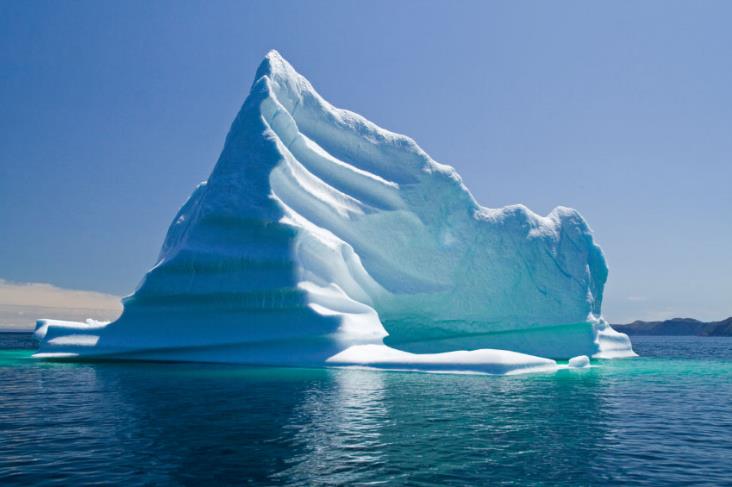 9.  Liquid water freezes at what temp?  273 K or 0 °C 
10.  To melt one gram of ice → one gram of       water it would take adding the         HEAT OF FUSION
 
11.  For water, that constant is       334 Joules/gram
9.  Liquid water freezes at what temp?       273 K or 0 °C 
10.  To melt one gram of ice → one gram of       water it would take adding the         HEAT OF FUSION
 
11.  For water, that constant is       334 Joules/gram
12.  If you put an ice cube in your hand - does your hand get cold?Or does the heat leave your hand?
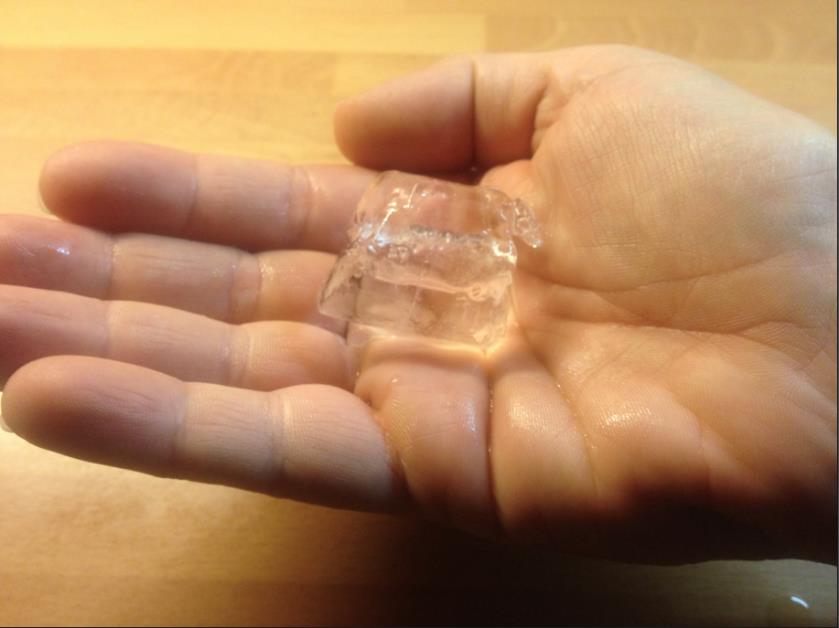 Why does your hand get cold?
12.   The HEAT ENERGY is transferred from           HAND TO ICE.  The cold is the lack of        heat, or in effect,         cold is NOTHING.
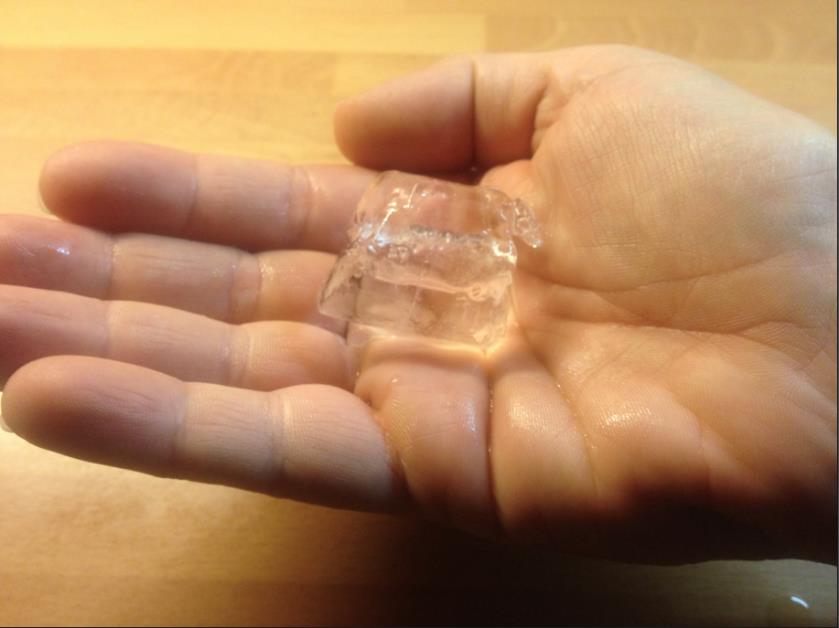 Why does your hand get cold?         Your hand feels colder, but that’s just the       way we talk.  The heat energy leaves your       hand, it has less kinetic energy as the heat       transfers to the ice cube.
14.  How many water molecules does it take to       form a normal crystal of ice?  
15.  How many points does a normal       SNOWFLAKE have?          What’s the number ??????
14.  How many water molecules does it take to       form a normal crystal of ice? SIX
15.  How many points does a normal       SNOWFLAKE have?  SIX       What’s the number ??????

How many question marks are right there??????
snowflakes
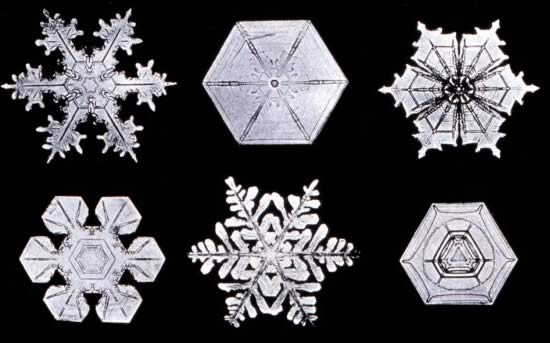 The Most Important Properties Of Water (and what causes them)16.  Water has a high BOILING POINTThis is due to _______________________
The Most Important Properties Of Water (and what causes them)16.  Water has a high BOILING POINTThis is due to HYDROGEN BONDINGThe intermolecular attraction of the hydrogen bonds hold the water molecules loose enough for them to move, but tight enough so that it’s hard to separate them apart into a gas.  That takes lots of energy.
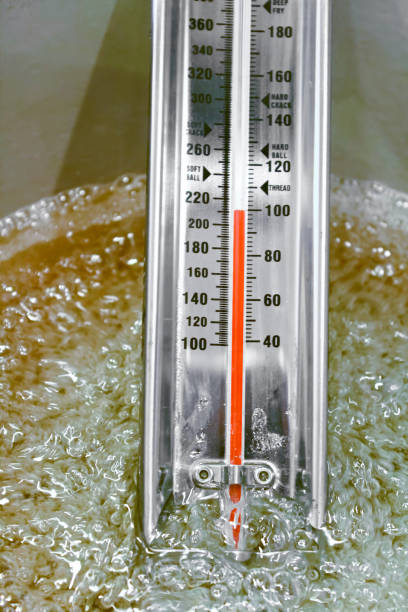 The Most Important Properties Of Water (and what causes them)
17.  Water has a LOW VAPOR PRESSUREThis is due to __________________
The Most Important Properties Of Water (and what causes them)
17.  Water has a LOW VAPOR PRESSUREThis is due to HYDROGEN BONDINGThe intermolecular hydrogen bonds hold the water molecules together which makes it harder for water to evaporate than molecules that have less intermolecular attraction.
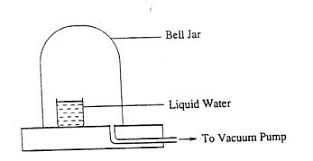 18. Water has SURFACE TENSIONThis is due to ______________________
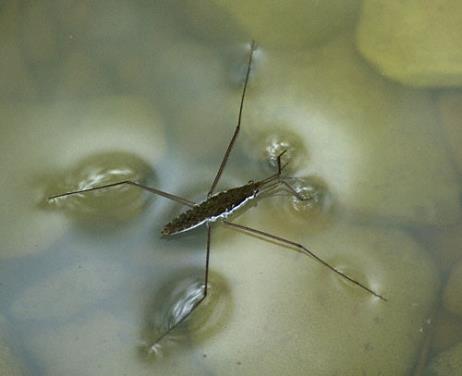 18. Water has SURFACE TENSIONThis is due to HYDROGEN BONDING.

The intermolecular hydrogen bonds hold the water molecules tight to themselves and not at all to the air.  This creates a “skin” or what is called surface tension.  I hate those bugs, don’t you?
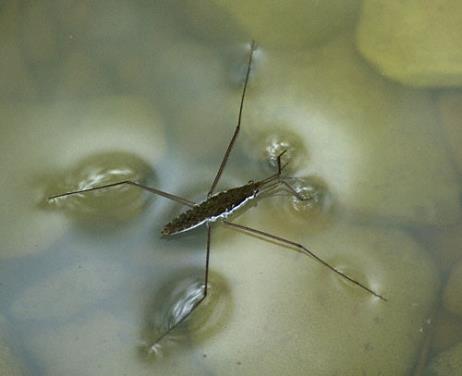 19.  Surface tension… is created when the attractive forces between the water molecules are “unbalanced”.  At the surface there is great side to side attraction but no attraction in the up direction where there is NO water. 

Inside the bulk of the water the hydrogen bonding is the same in every direction, so no  surface or edge forms.
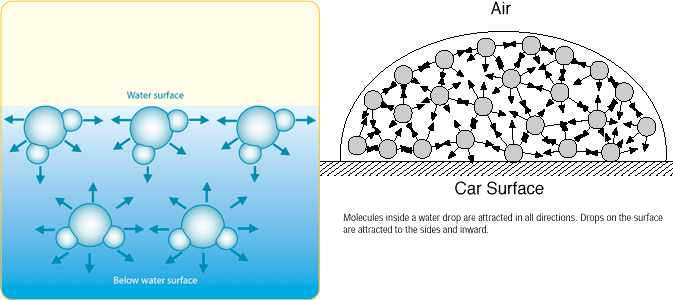 20.  Solid water (ice) can FLOAT on liquid water.             This is due to ___________________
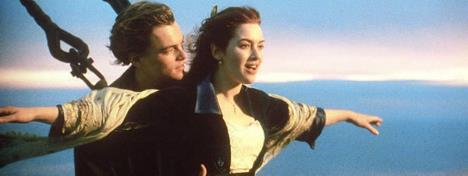 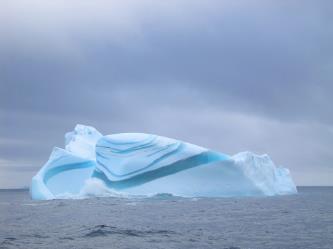 20.  Solid water (ice) can FLOAT on liquid water.             This is due to HYDROGEN BONDING.Water molecules form rings of six, which creates a small “hole” in the center of them.  It makes frozen water slightly less dense than liquid water.  Liquid water molecules fit together more tightly, so liquid water is denser than ice.
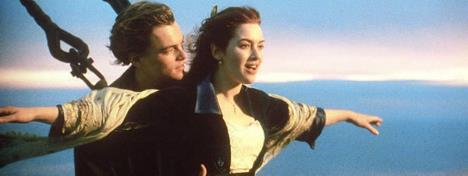 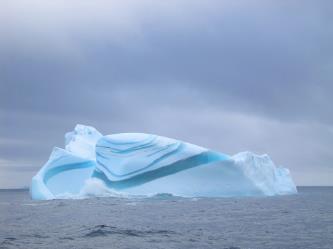 Many love stories are emotional disasters.  This one made lots of $$.  Love, thanks to hydrogen bonding.
20.  Solid water (ice) can FLOAT on liquid water.             This is due to HYDROGEN BONDING.
All love stories are great.
Sometimes they make you cry.  
That’s okay.  

Lady and the Tramp.
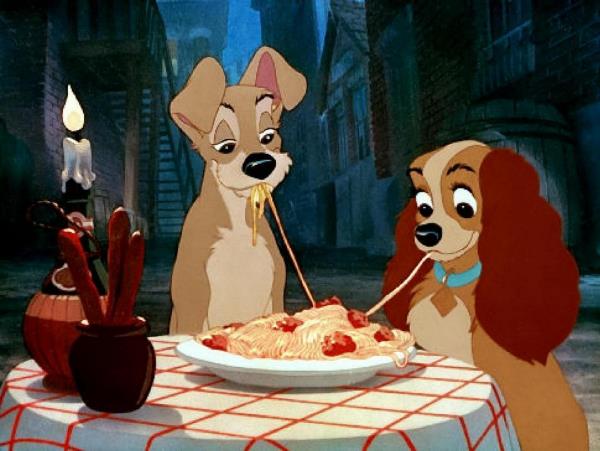 21.  Water has a very highSPECIFIC HEAT CAPACITY CONSTANT
This is due to _____________________
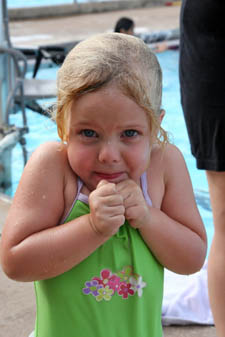 Without a pool heater this is what it looks like at the Vestal Public Pool most of the summer.

Even on sunny days.  

Why?  Because… it takes a lot of combustion to warm up the millions of grams of water by each degree in a pool.
21.  Water has a very highSPECIFIC HEAT CAPACITY CONSTANT
This is due to HYDROGEN BONDING
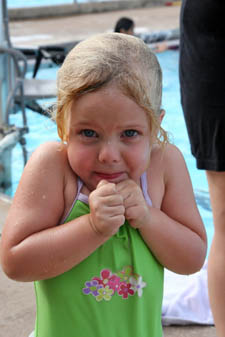 Without a pool heater this is what it looks like at the Vestal Public Pool most of the summer.

Even on sunny days.  

Why?  Because… it takes a lot of combustion to warm up the millions of grams of water by each degree in a pool.


22.  The “C” of H2O is  4.18 J/g·K
23. Water has THE ABILITY TO CREATE SOLUTIONS,                 this is CALLED SOLVATION – NOT SALVATION!       This is due to ____________________
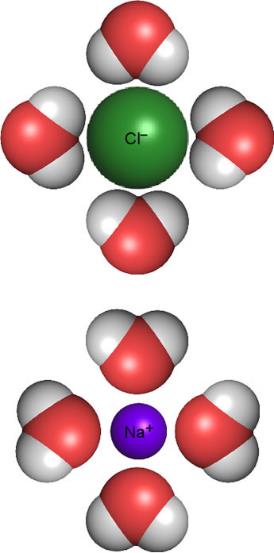 23. Water has THE ABILITY TO CREATE SOLUTIONS,                 this is CALLED SOLVATION – NOT SALVATION!       This is due to HYDROGEN BONDING
 
24.  This can be stated more casually as    Like Dissolves Like
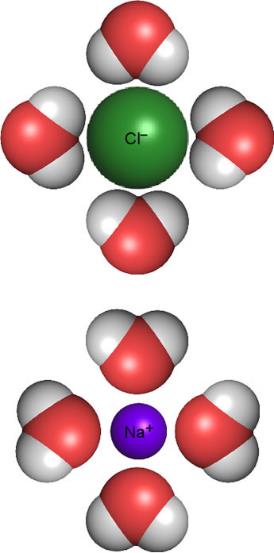 Like dissolves like.


25.  This means that POLAR water can only dissolve        POLAR MOLECULES         or (most) ionic compounds.  

Or

26.  Oils, and other nonpolar solvents,        can only dissolve other nonpolar solutes        (but not water which is polar)
27.  Water has the ability to form         HYDRATED IONIC COMPOUNDS.         This is due to ____________________

28.  Examples of these are:
27.  Water has the ability to form         HYDRATED IONIC COMPOUNDS.         This is due to HYDROGEN BONDING

28.  Examples of these are       CuSO4·5H2O    and  MgSO4·7H2O
What are those dots???  They indicate HYDROGEN BONDINGbetween ionic compounds and the water.
29.  WATER VOCABULARY Words to Memorize by Tomorrow.  
1   Solvation:  the process of dissolving into a liquid 
2   Solute:  this dissolves into the solvent of a solution  
Solvent:  the solute dissolves into this part, usually the “bigger” part of a solution 
4.   Aqueous:  a solution that is dissolved in water   
5.   Soluble:  able to dissolve                  6    Insoluble:  unable to dissolve, or precipitates when formed in water in DR 
7    Saturated:  solution holding maximum solute in solution (Charlie chocolate milk) 
8   Unsaturated:  solution that can dissolve more solute in solution (Janet choc. milk)
Water Class #2  Objective:  Mastering Table G – the Solubility Curves for 10 Compounds
Take it out now please
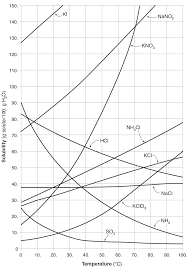 When you come to my house for chocolate milk and cookies, the cookies will be first rate chocolate chips.  
Depending upon who makes the chocolate milk, me, or my wife Janet, you will either want to come back, or maybe not.
MINE
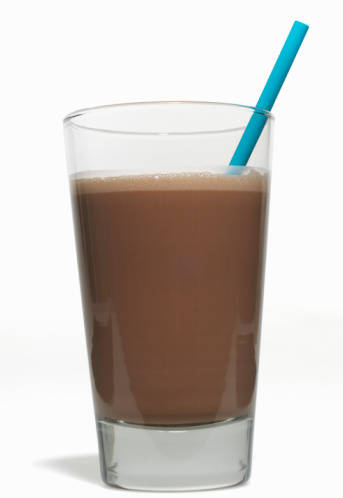 Janet’s
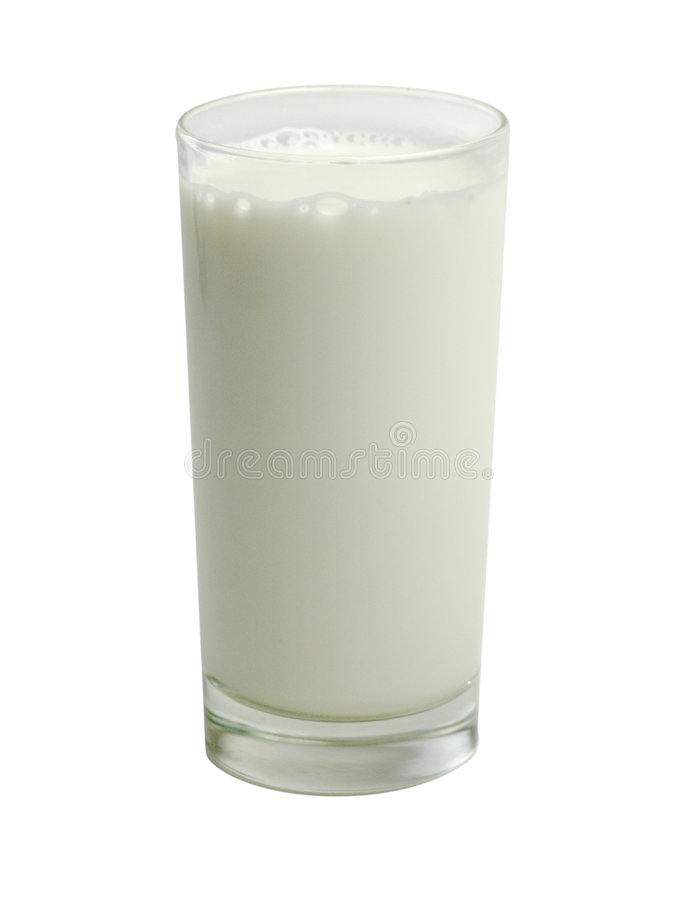 How concentrated a solution is makes a difference in chemistry.  That solution could be chocolate milk, or salty water.  Or sugar in coffee.
All solutions contain solutes dissolved into solvents.

30.  For salty water, which is the solute –        which is the solvent?

31.  For chocolate milk, which is the solute –        which is the solvent?
How concentrated a solution is makes a difference in chemistry.  That solution could be chocolate milk, or salty water.  Or sugar in coffee.
All solutions contain solutes dissolved into solvents.

30.  For salty water, SALT IS THE SOLUTE,        water is the solvent

31.  Chocolate milk, CHOCOLATE SAUCE is the SOLUTE,       milk is the solvent?




Each solvent can “HOLD” only a certain amount of solute at any temperature.  That’s the solubility of the solution
The table shows how much of 10 different compounds can dissolve into 100 mL of AQ solution, at ANY temperature that water is still LIQUID.

Relax, we only look at one curve at a time, don’t get scared.
Table G
Solubility Curves at Standard Pressure
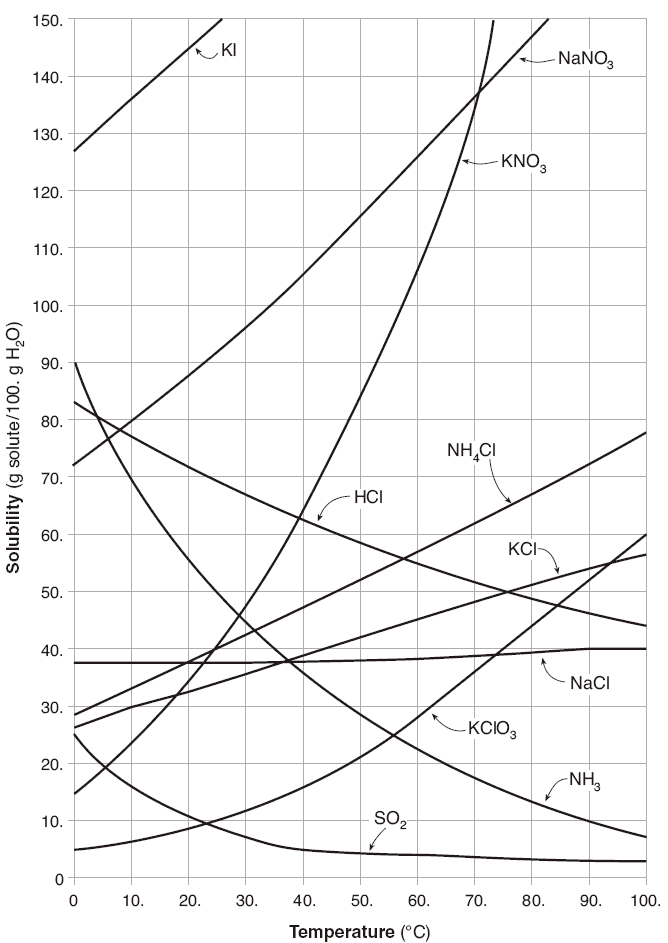 32.  Table G is titled:          SOLUBILITY CURVES-            at standard pressure          which is: 101.3 kPa
 
33.  The Y axis (up/down) is solubility 

            ______________________________ 
34. Which really means:
 ______________________________
                 Gently cross it out and replace it now.
 
35.  The X axis has these units 

          ____
Table G
Solubility Curves at Standard Pressure
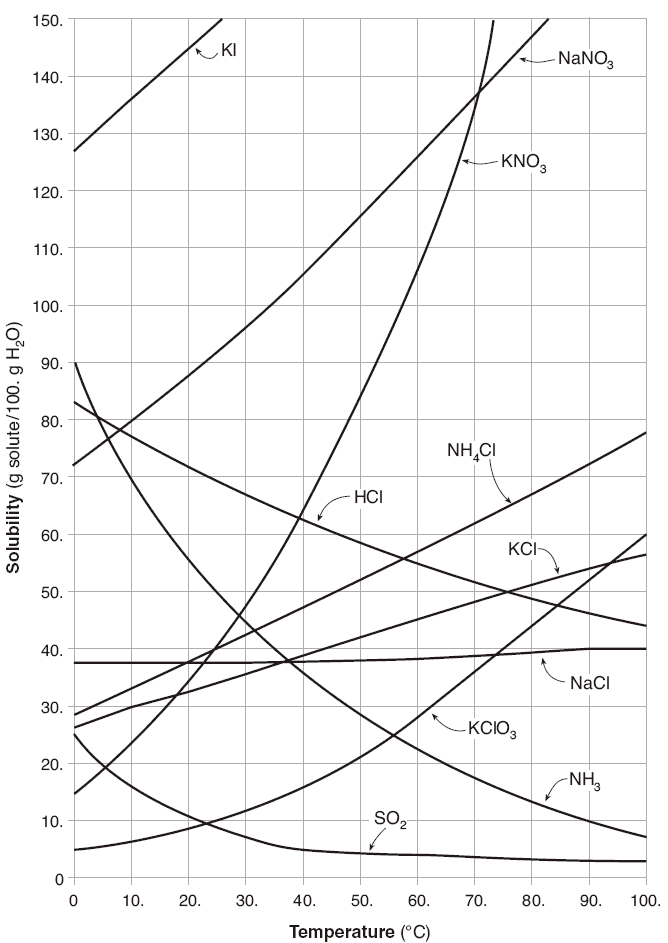 32.  Table G is titled:          SOLUBILITY CURVES-            at standard pressure          which is: 101.3 kPa
 
33.  The Y axis (up/down) is solubility 

            Grams of solute/100 grams of water             34. Which really means:
       Grams of solute/100 mL of water
               Gently cross it out and replace it now →
 
35.  The X axis has these units 
          °C
Why doesn’t it go lower than zero or higher than 100?   Below 0 and the water begins to freeze solid, over 100 and the solution is boiling away into steam.
Table G
Solubility Curves at Standard Pressure
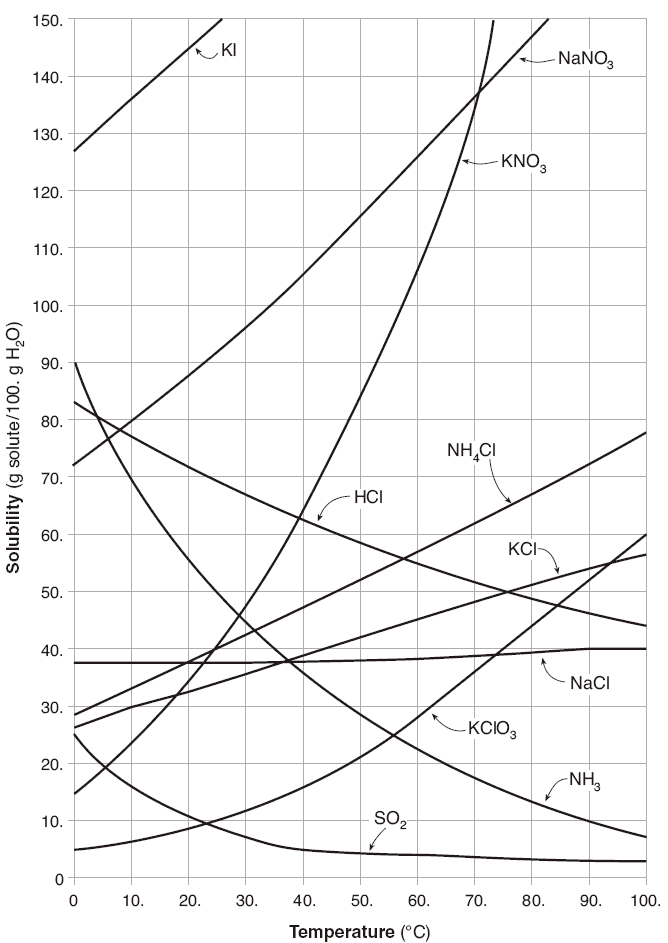 36. How many grams of        KCl fits into 100 mL       of water at 10°C?             ____
 
37. How many grams of      KClO3 fits into 100 mL of      water at 40°C? _______
 
38. How many grams of      potassium nitrate      fits into 100 mL of      AQ solution at 50°C?      ____
Table G
Solubility Curves at Standard Pressure
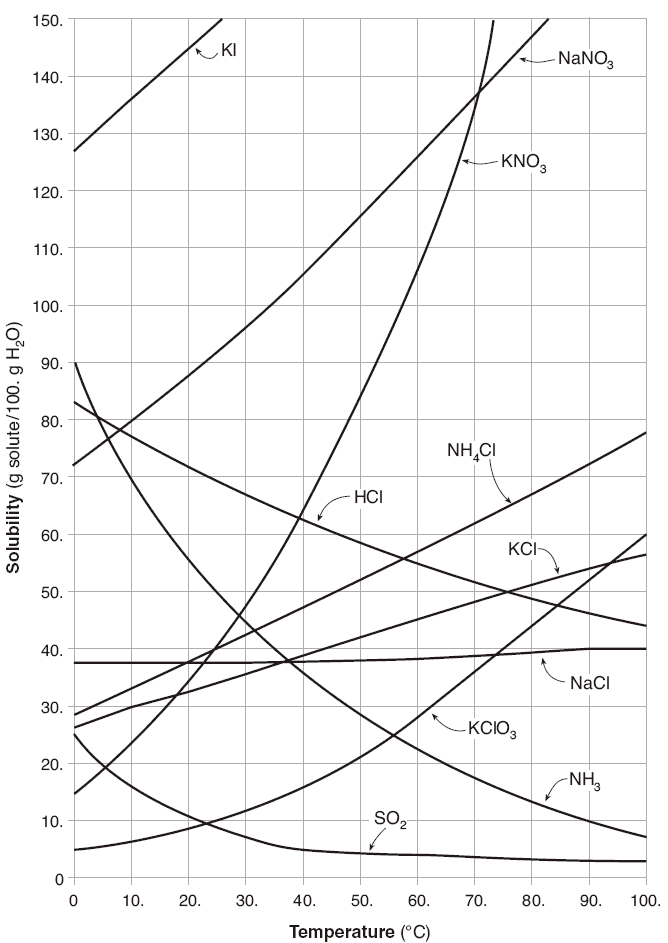 36. How many grams of        KCl fits into 100 mL       of water at 10°C?            30 grams
 
37. How many grams of      KClO3 fits into 100 mL of      water at 40°C? _______
 
38. How many grams of      potassium nitrate      fits into 100 mL of      AQ solution at 50°C?      ____
Table G
Solubility Curves at Standard Pressure
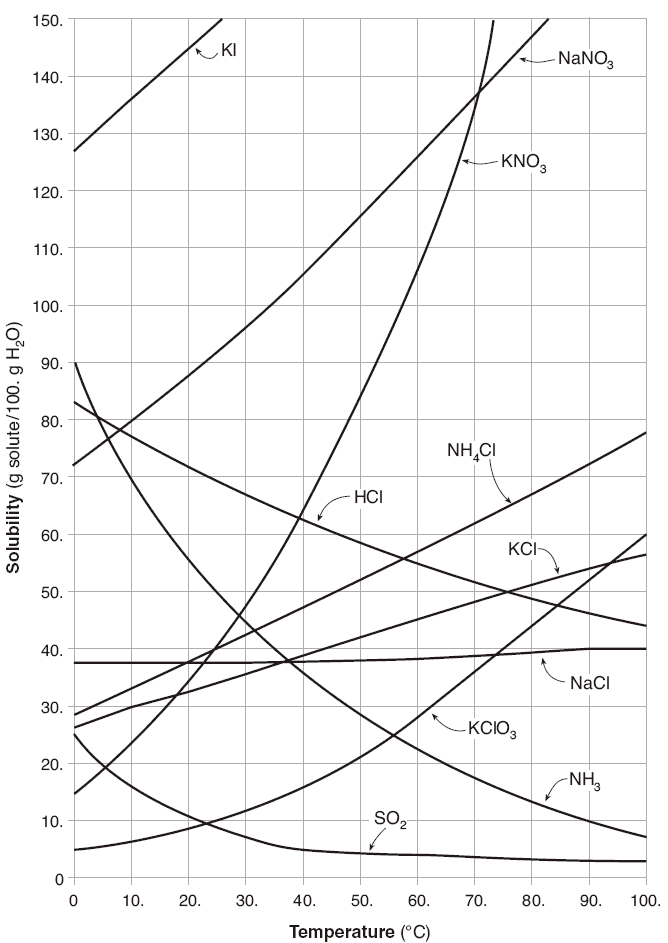 36. How many grams of        KCl fits into 100 mL       of water at 10°C?            30 grams
 
37. How many grams of      KClO3 fits into 100 mL of      water at 40°C? 15 grams
 
38. How many grams of      potassium nitrate      fits into 100 mL of      AQ solution at 50°C?      ____
Table G
Solubility Curves at Standard Pressure
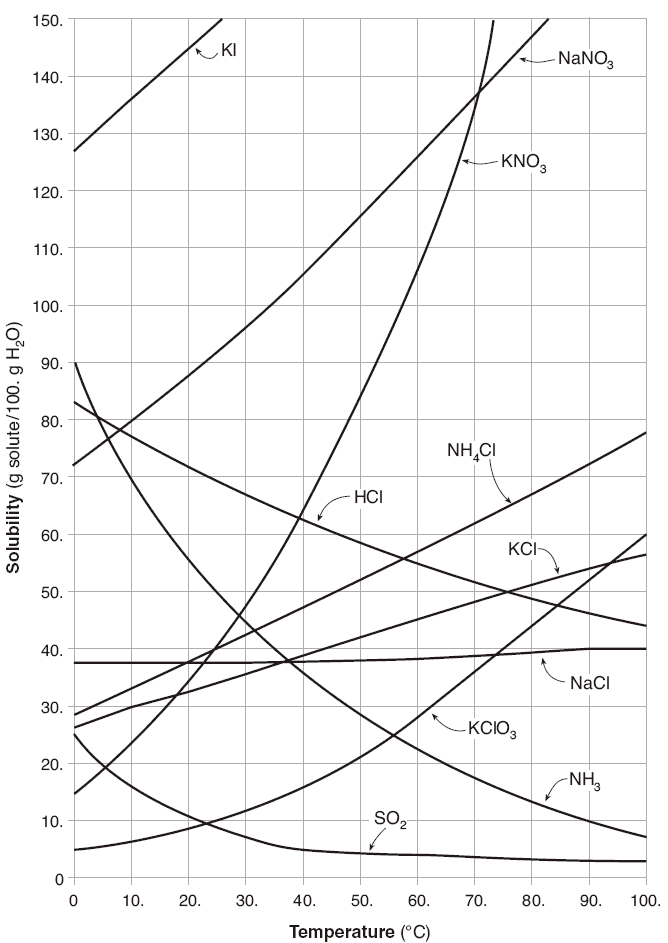 36. How many grams of        KCl fits into 100 mL       of water at 10°C?            30 grams
 
37. How many grams of      KClO3 fits into 100 mL of      water at 40°C? 15 grams
 
38. How many grams of      potassium nitrate      fits into 100 mL of      AQ solution at 50°C?      84 grams
Table G
Solubility Curves at Standard Pressure
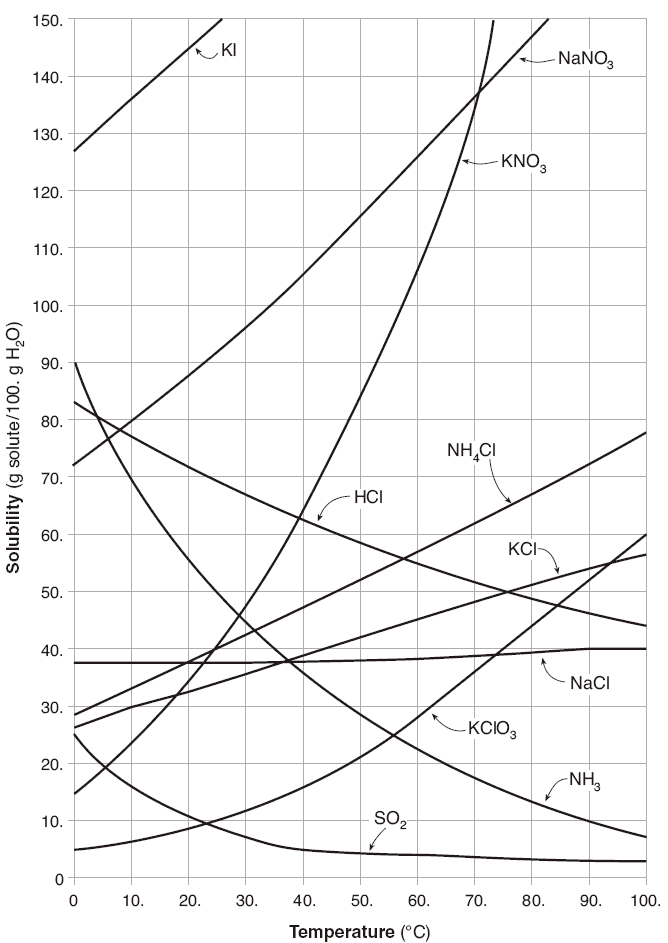 39.A.  How many compounds are on       this graph?  ____
 
B.  How many lines go “up” as the      temperature rises? _____
 
C.  How many lines go “down” as the      temperature rises? ________
 
D.  How many of these compounds       are IONIC?  ________
 
E.  How many of these compounds are       MOLECULAR?  ___________
Table G
Solubility Curves at Standard Pressure
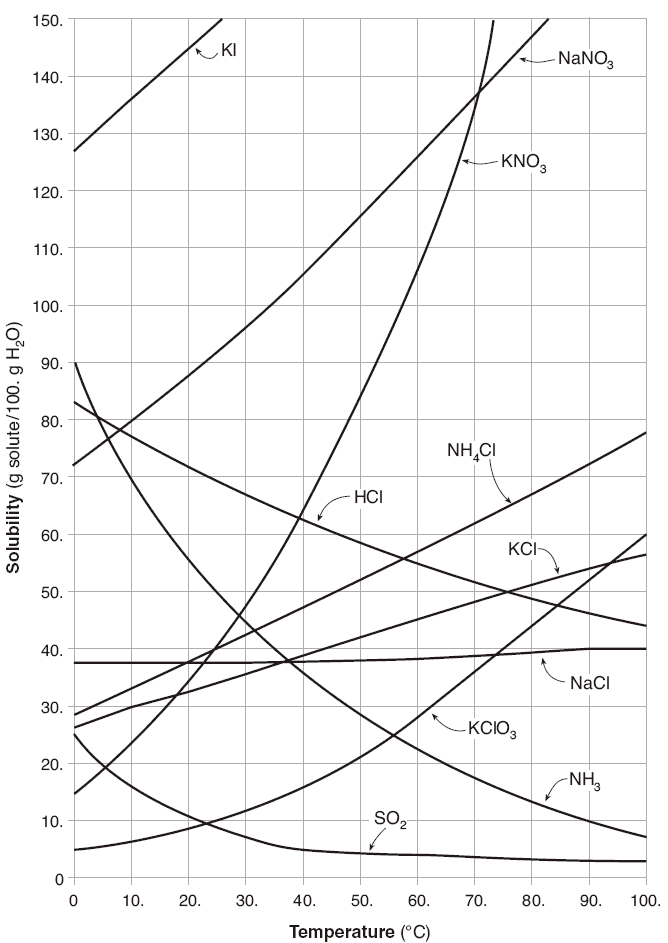 39.A.  How many compounds are on       this graph? TEN
 
B.  How many lines go “up” as the      temperature rises? SEVEN
 
C.  How many lines go “down” as the      temperature rises? THREE
 
D.  How many of these compounds       are IONIC?  ________
 
E.  How many of these compounds are       MOLECULAR?  ___________
Table G
Solubility Curves at Standard Pressure
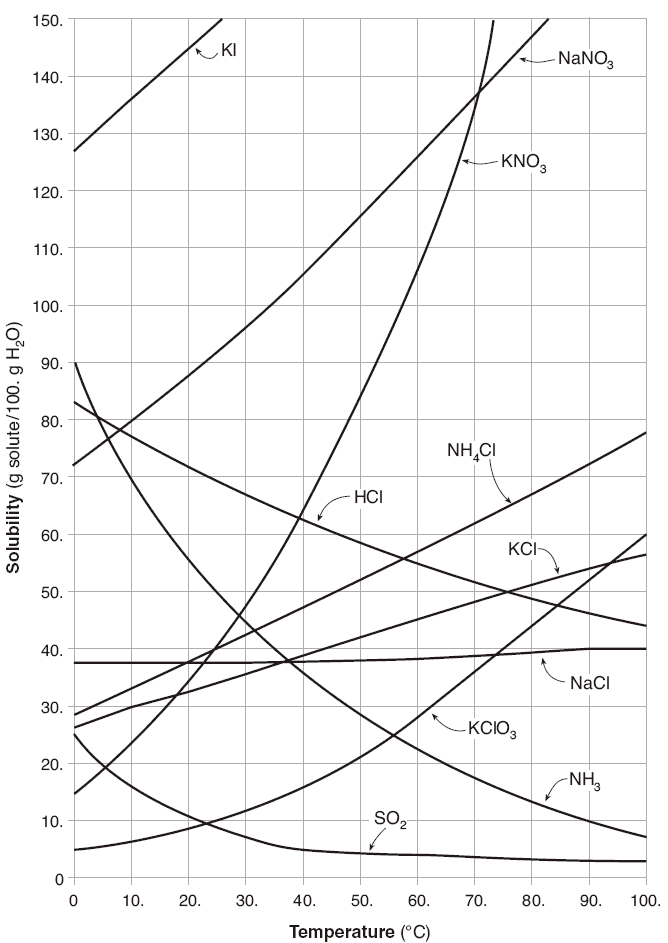 39.A.  How many compounds are on       this graph? TEN
 
B.  How many lines go “up” as the      temperature rises? SEVEN
 
C.  How many lines go “down” as the      temperature rises? THREE
 
D.  How many of these compounds       are IONIC?  SEVEN
 
E.  How many of these compounds are       MOLECULAR?  THREE
Table G
Solubility Curves at Standard Pressure
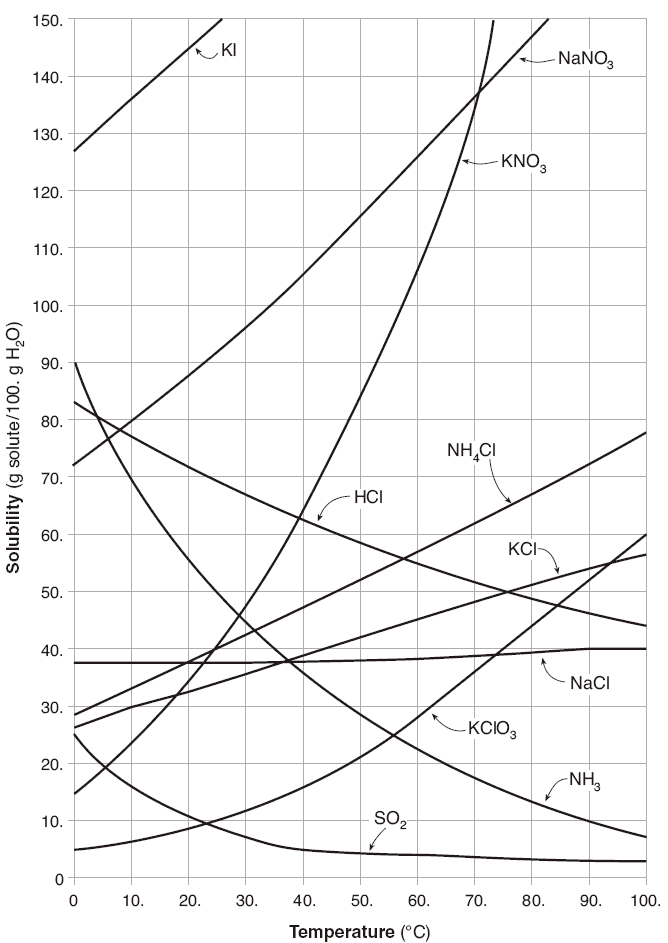 39.  A.  How many compounds are on       this graph? TEN
 
B.  How many lines go “up” as the      temperature rises? SEVEN
 
C.  How many lines go “down” as the      temperature rises? THREE
 
D.  How many of these compounds       are IONIC?  SEVEN
 
E.  How many of these compounds are       MOLECULAR?  THREE40.  How do we make sense of       these statements???
Table G
Solubility Curves at Standard Pressure
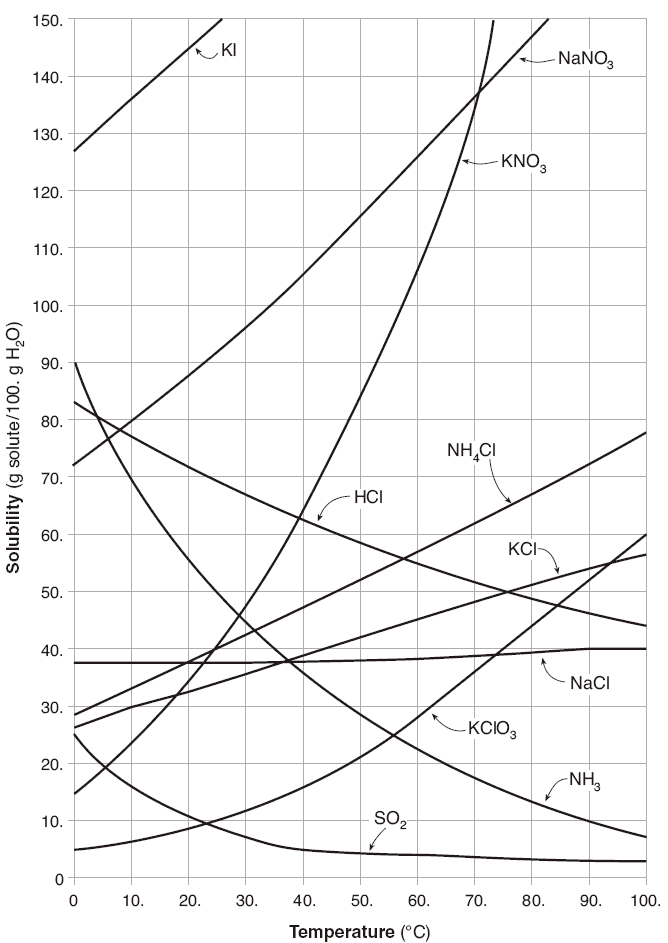 40.  How do we make sense of these       statements??? Ionic compound solubility in water increases with higher temperature.  

Molecular compound solubility in water decreases with higher temperature.
Table G
Solubility Curves at Standard Pressure
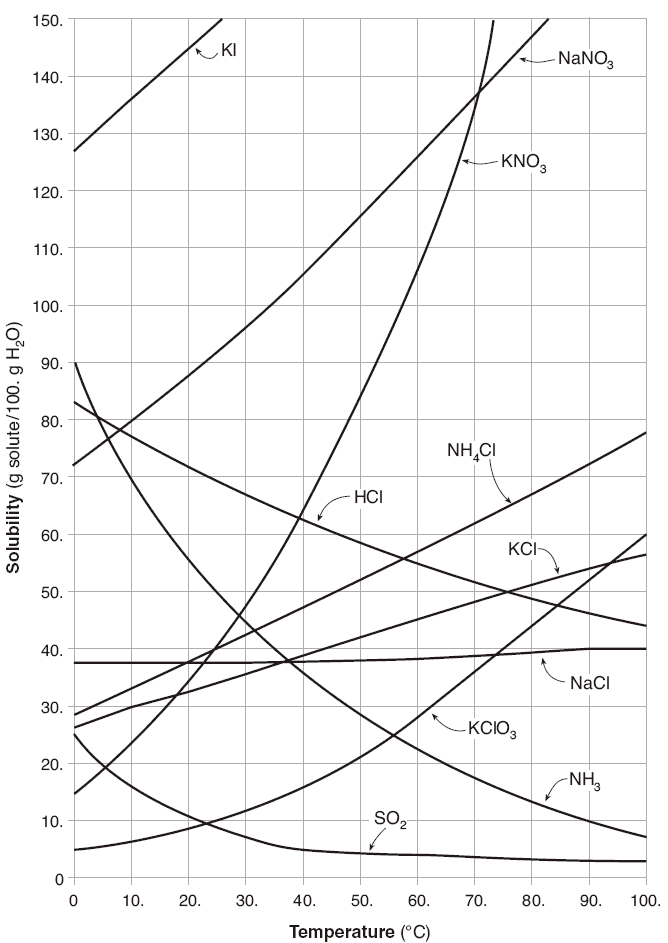 41.  How many lines can you look at on this graph at any time?   ____

42.  When an ionic compound like KI or NaCl goes into water, what particles end up in the water? ________
43.  When something like sugar C12H22O11 go into water, what particles end up in the liquid water?  ____________
Table G
Solubility Curves at Standard Pressure
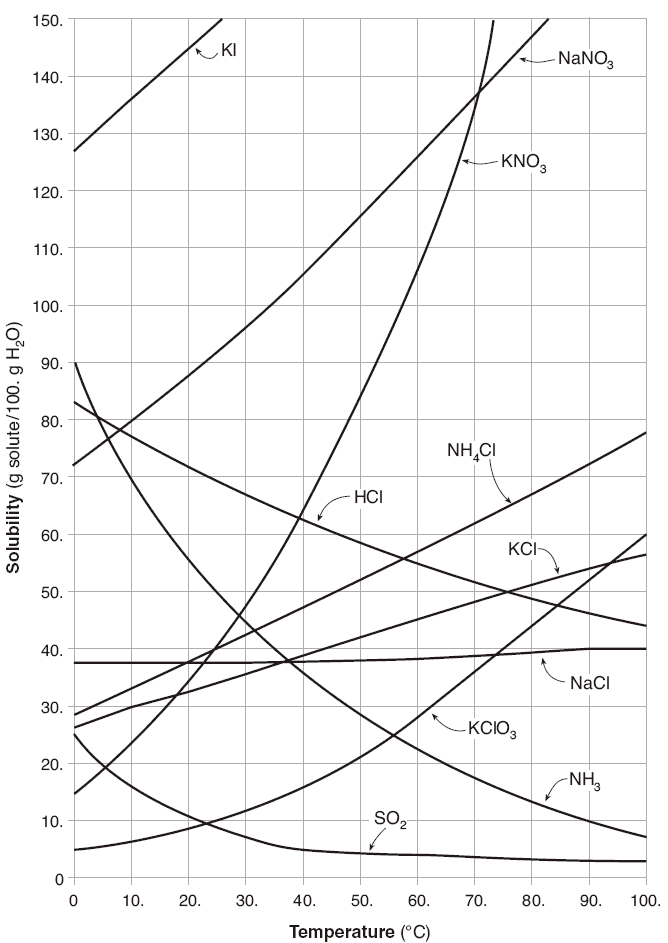 41.  How many lines can you look at on this graph at any time?   ONE

42.  When an ionic compound like KI or NaCl goes into water, what particles end up in the water? ________
43.  When something like sugar C12H22O11 go into water, what particles end up in the liquid water?  ____________
Table G
Solubility Curves at Standard Pressure
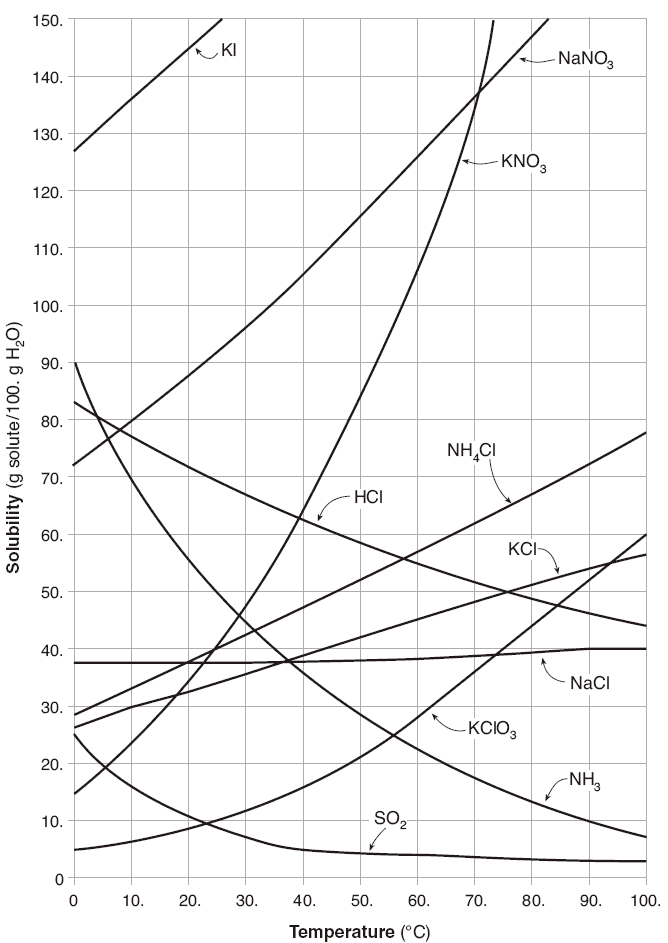 41.  How many lines can you look at on this graph at any time?   ONE

42.  When an ionic compound like KI or NaCl goes into water, what particles end up in the water? LOOSE MOBILE IONS
43.  When something like sugar C12H22O11 go into water, what particles end up in the liquid water?  ____________
Table G
Solubility Curves at Standard Pressure
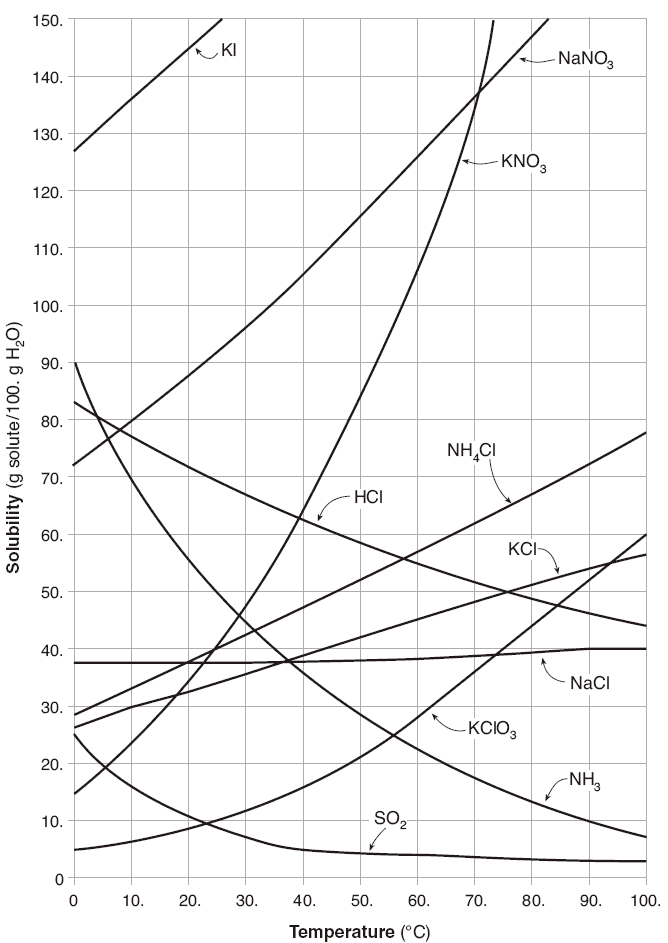 41.  How many lines can you look at on this graph at any time?   ONE

42.  When an ionic compound like KI or NaCl goes into water, what particles end up in the water? LOOSE MOBILE IONS
43.  When something like sugar C12H22O11 go into water, what particles end up in the liquid water?  LOOSE MOBILE             MOLECULES
Table G
Solubility Curves at Standard Pressure
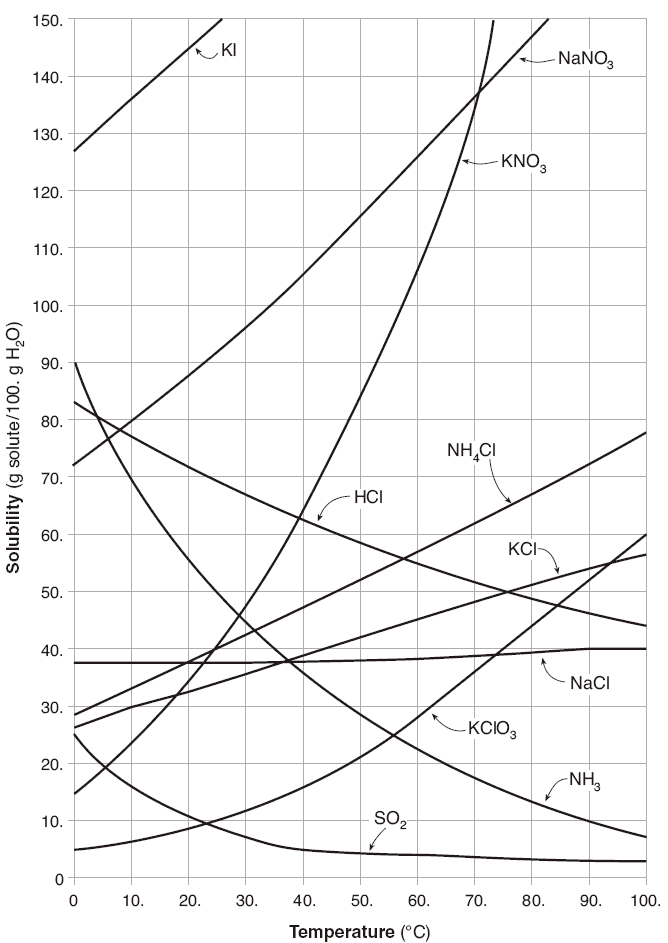 44.  How many g of NH3 fit into 100 mL of water at 90°C?  

45.  When water (or any solvent) holds the maximum amount      of solute at a given temperature, this solution is said to be: 
                                                                                    ____________________________
44.  How many g of NH3 fit into 100 mL of water at 90°C?                                     10 grams NH3

45.  When water (or any solvent) holds the maximum amount      of solute at a given temperature, this solution is said to be: 
                                                              SATURATEDLike Charlie Chocolate Milk.
46.  How many grams of ammonia fit       into 50 mL of water at 90°C
46.  How many grams of ammonia fit       into 50 mL of water at 90°C
x g50 mL
NH3water
10 g100 mL
=
90°C
46.  How many grams of ammonia fit       into 50 mL of water at 90°C
x g50 mL
NH3water
10 g100 mL
=
90°C
100 x = 500
       x =  5 g NH3
This was very easy, half the solution, half the solute, duh!

Same process of proportion works every other time too, but with a calculator.
47.  How many grams of KCl fit into 100 mL of       water at 10°C?  
48.  How many grams of KCl fit into 350 mL of       water at 10°C?
47.  How many grams of KCl fit into 100 mL of       water at 10°C? 30g
48.  How many grams of KCl fit into 350 mL of       water at 10°C?
KClwater
30 g100 mL
x g350 mL
10°C
=
100 x = 10500
       x = 105 g KCl                                            (3 SF)
49.  How many grams of NH3 fit into 100 mL of water at       10°C?   

50.  How many grams of NH3 fit into 12.0 mL of water       at 10°C? ____   (show work!)
49.  How many grams of NH3 fit into 100 mL of water at       10°C?  70 grams

50.  How many grams of NH3 fit into 12.0 mL of water       at 10°C? ____   (show work!)
=
NH3water
70 g100 mL
x g12.0mL
10°C
100 x = 840
       x = 8.4 g NH3
This question is the same type, but asked a bit differently:

51.  How many grams of KClO3 solute fits into        844 mL of water at 373 Kelvin?  (show work)
This question is the same type, but asked a bit differently:

51.  How many grams of KClO3 solute fits into        844 mL of water at 373 Kelvin?  (show work)
=
x g844 mL
KClO3water
60 g100 mL
100°C
100 x = 50640
       x = 506 g KClO3    
                     (3 SF)
52.  How many grams of sodium nitrate will it take       to saturate 64.0 mL of water at 283 Kelvin?
52.  How many grams of sodium nitrate will it take       to saturate 64.0 mL of water at 283 Kelvin?
x g64.0 mL
NaNO3water
80 g100 mL
=
10°C
100 x = 5120
    x = 51.2 g NaNO3                 (3 SF)
Water Class #3

Objective:  More table G practice, more Water Vocabulary, and oil in water!
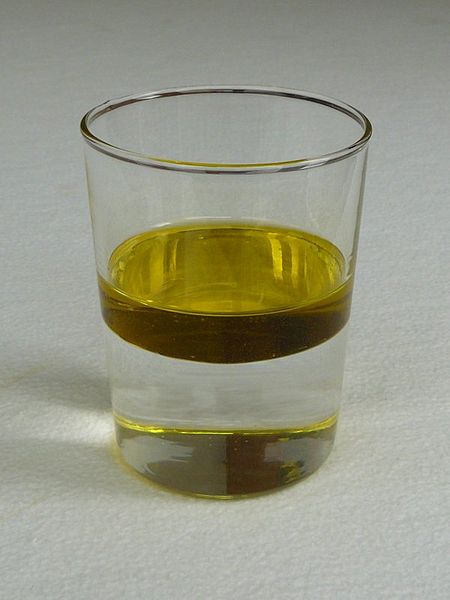 Shade in the 2 liquids in the tube.  Label them OIL & Water 
 
                     53  _________
 
       54.  _______________
 55.  They do not mix because      __________________
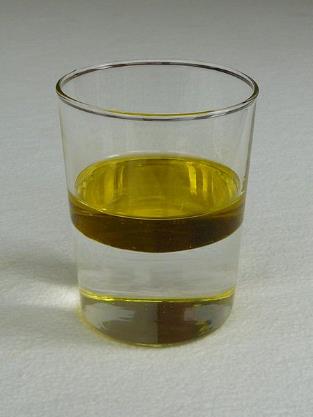 Shade in the 2 liquids in the tube.  Label them OIL & Water 
 
                     53  OIL on top
 
       54.  WATER on bottom
 55.  They do not mix because      LIKE DISSOLVES LIKE
 
56.  In this case the OIL is NONPOLAR         and the WATER is POLAR.
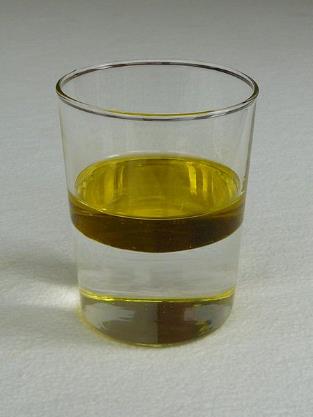 Shade in the 2 liquids in the tube.  Label them OIL & Water 
 
                     53  OIL on top
 
       54.  WATER on bottom
 55.  They do not mix because      LIKE DISSOLVES LIKE
 
56.  In this case the OIL is NONPOLAR         and the WATER is POLAR.
        THEY ARE ____________
57.  The reason that the oil is ON TOP and not on under the water is:  
       Oil has a lower density than water.
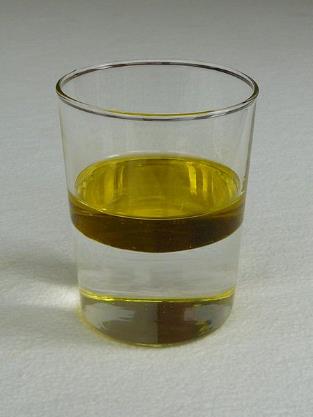 Shade in the 2 liquids in the tube.  Label them OIL & Water 
 
                     53  OIL on top
 
       54.  WATER on bottom
 55.  They do not mix because      LIKE DISSOLVES LIKE
 
56.  In this case the OIL is NONPOLAR         and the WATER is POLAR.
        THEY ARE IMMISCIBLE57.  The reason that the oil is ON TOP and not on under the water is:  
       Oil has a lower density than water.
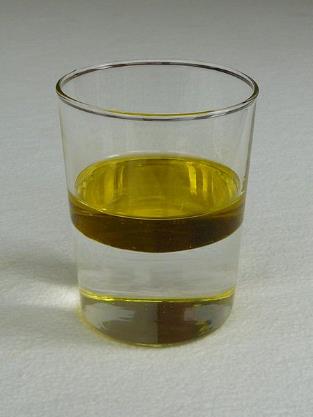 Immiscible and 
Miscible Solutions

A box of biscuits
A box of mixed biscuitsand a biscuit mixer.
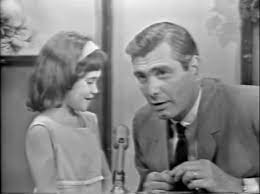 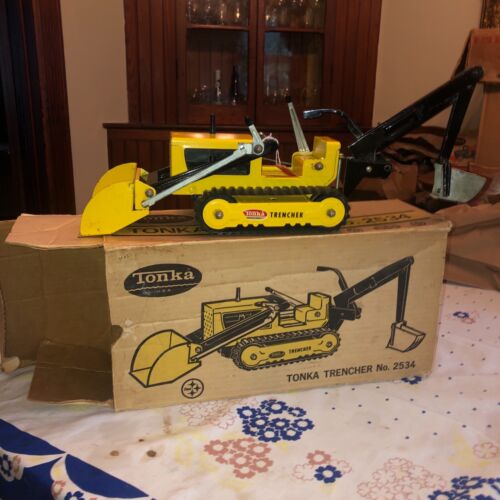 58  Immiscible two liquids that cannot mix due to      a polarity difference, like water and oil.      Water is polar, oil is nonpolar.  
59  Miscible
58  Immiscible two liquids that cannot mix due to      a polarity difference, like water and oil.      Water is polar, oil is nonpolar.  
59  Miscible two liquids that can mix because      they have the same polarity, like vegetable oil       and olive oil (both nonpolar)      or water and ethyl alcohol (both polar)
60.  When a solution holds the most solute possible in the solvent it         is said to be                                   __________________________ 
 
61.  If the solution holds LESS than that maximum amount of solute,       it’s called:                         ______________________________ 
 
62.  Charlie Chocolate milk would be _____________                                      while Janet’s is ______________
60.  When a solution holds the most solute possible in the solvent it         is said to be                                   SATURATED
 
61.  If the solution holds LESS than that maximum amount of solute,       it’s called:                         UNSATURATED
 
62.  Charlie Chocolate milk would be SATURATED                                      while Janet’s is UNSATURATED
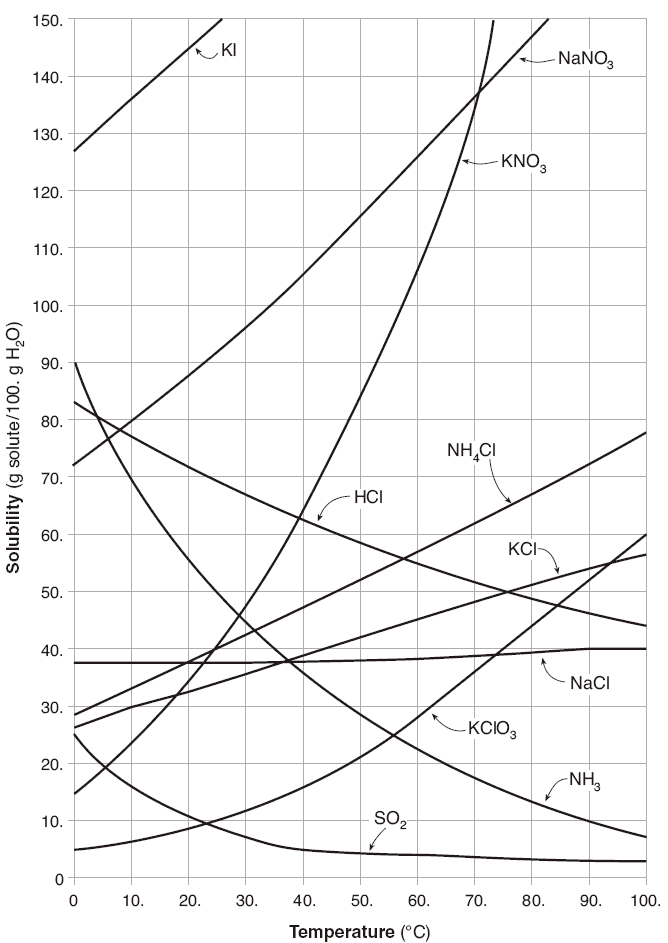 63.  100 mL HCl(AQ)               at 80°C           contains 37 g          of HCl.          Is this saturated         or unsaturated?
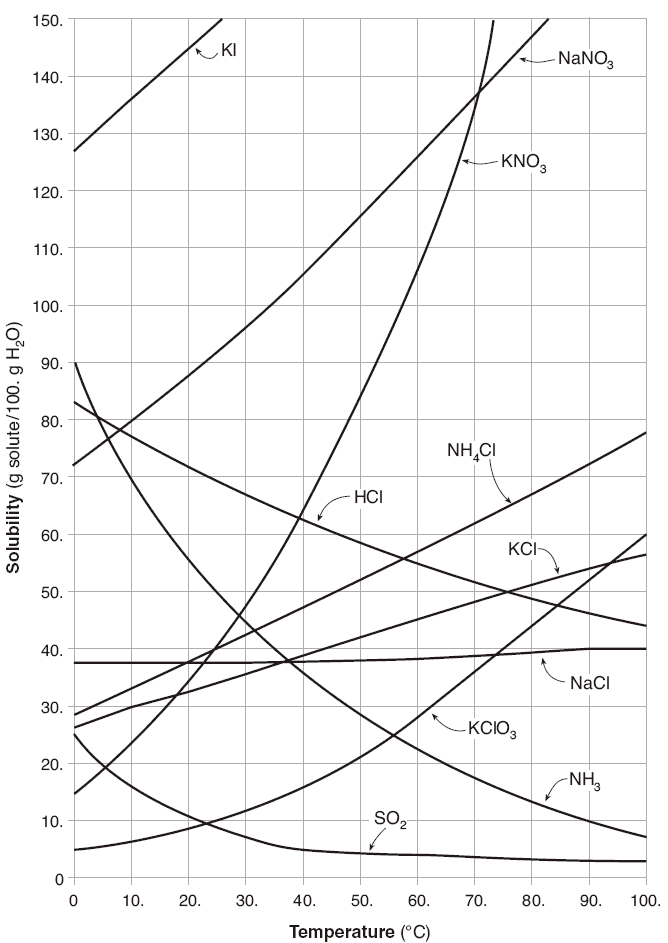 63.  100 mL HCl(AQ)               at 80°C           contains 37 g          of HCl.          It is unsaturated             48 g could fit.
64.  Is a 100 mL        NaNO3(AQ)              at 25°C         saturated if it         contains         93 g NaNO3?
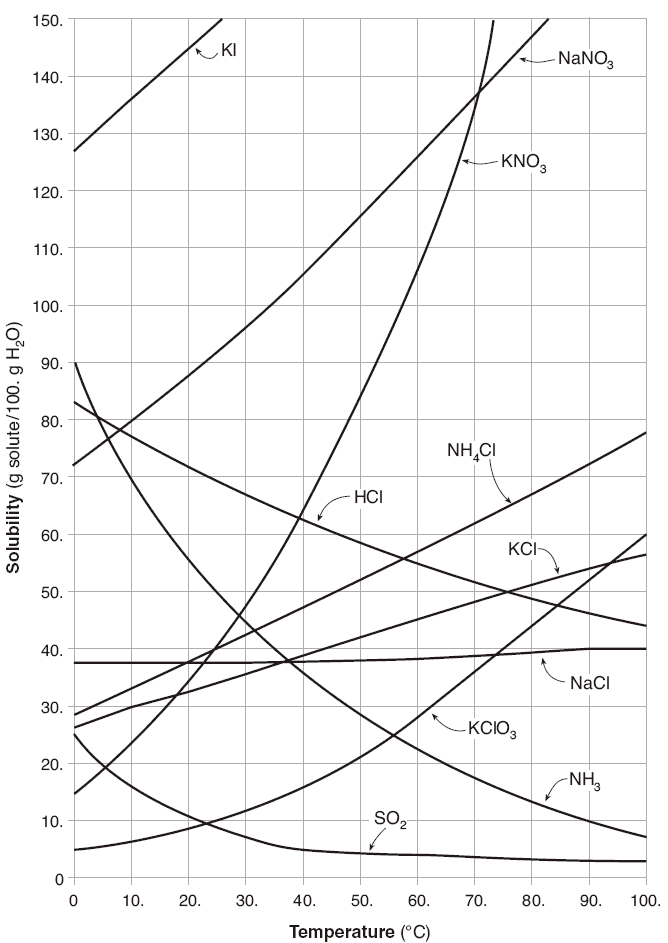 64.  Is a 100 mL        NaNO3(AQ)              at 25°C         saturated if it         contains         93 g NaNO3?    UNSATURATED         This solution       could hold 95 g     of NaNO3
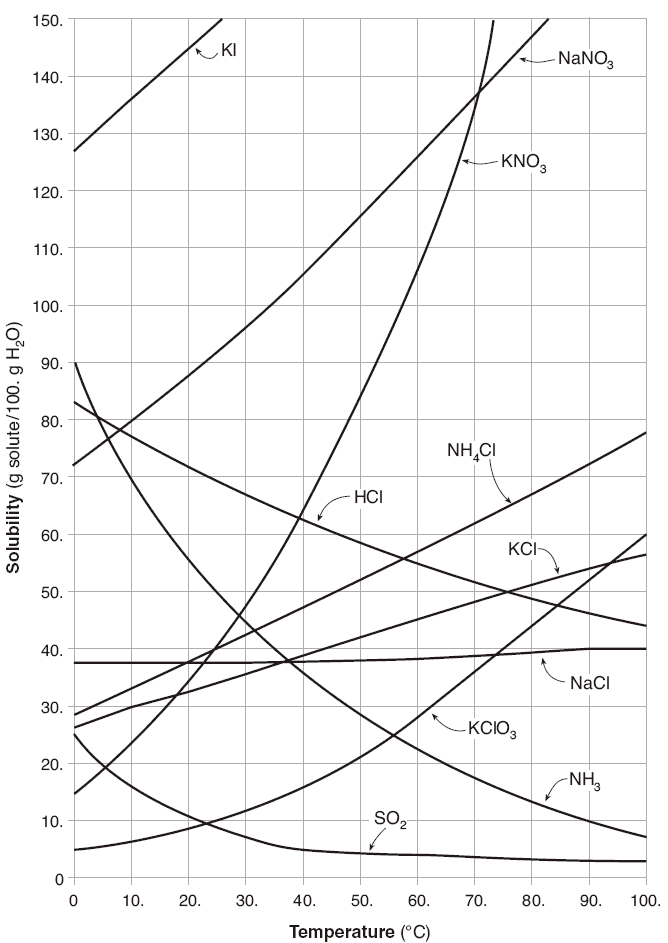 65.  How many grams of       NaCl will saturate        a 100 mL solution at       90°C?
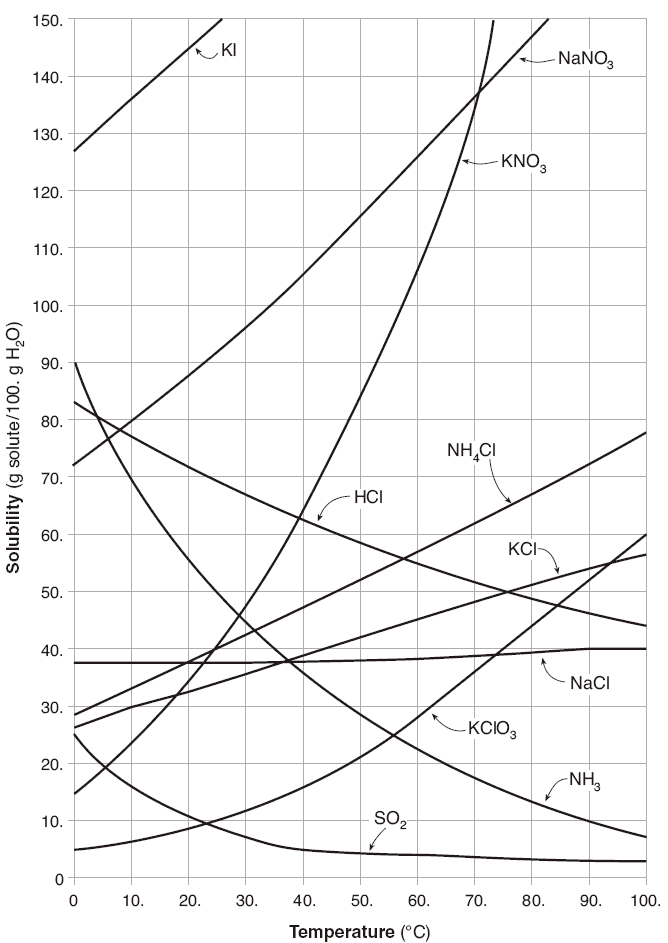 65.  How many grams of       NaCl will saturate        a 100 mL solution at       90°C?  40 grams
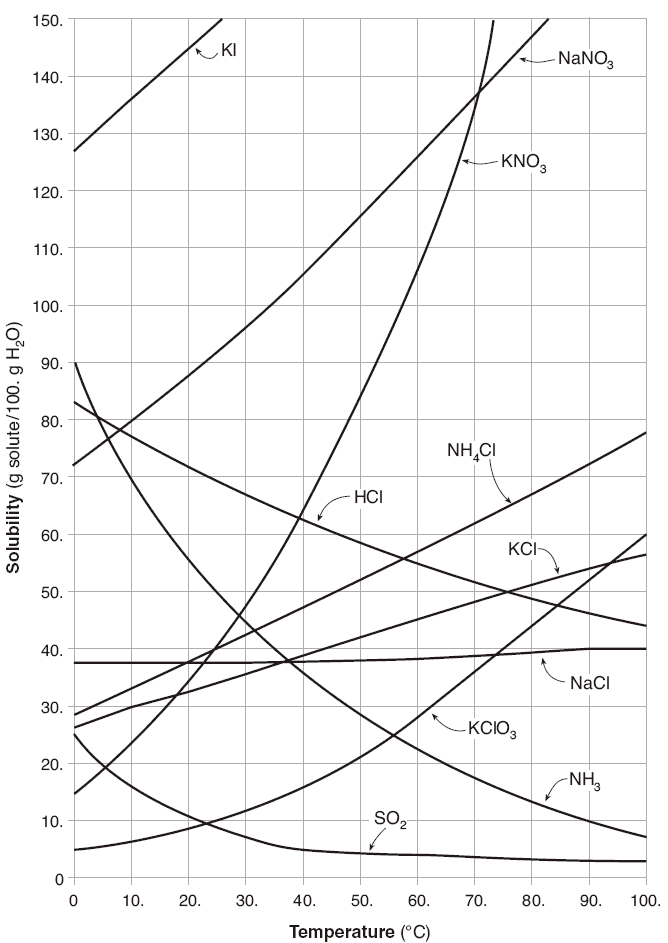 66.  If you put 43 g       NaCl into       100 mL, what      would happen?
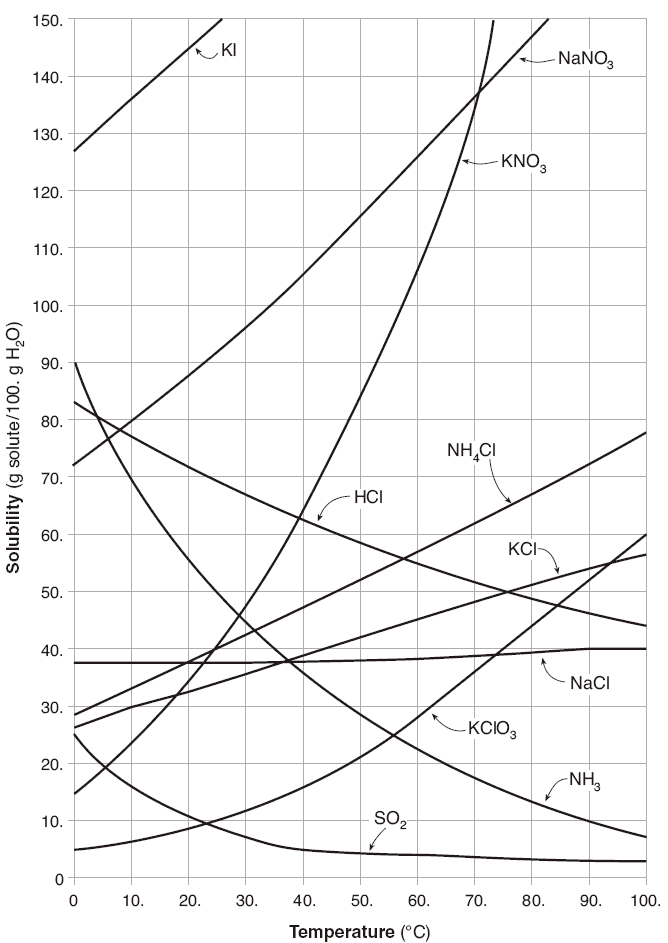 66.  If you put 43 g       NaCl into       100 mL, what      would happen?           40 grams will        dissolve, the      other 3 grams      falls to the      bottom of the      beaker.
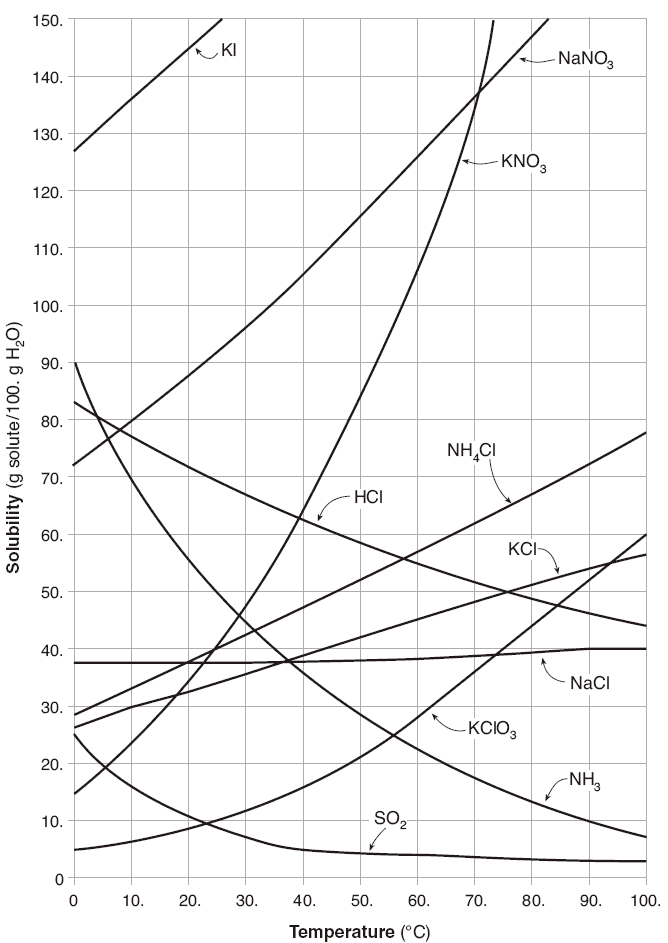 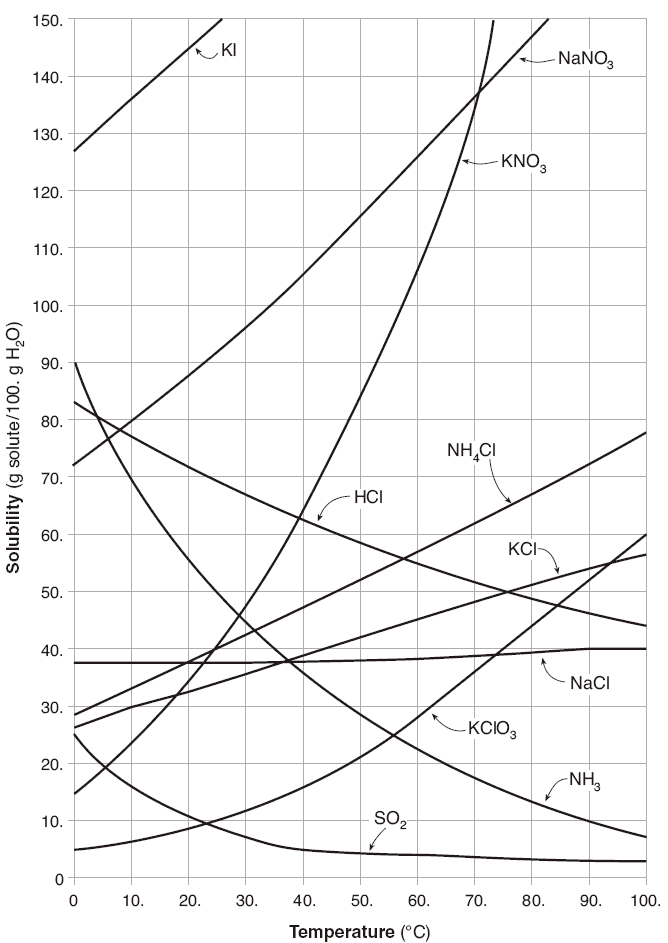 67.  Will a 100 mL           NaCl(AQ)  at 90°C         be saturated if it         contains         43 g NaCl?
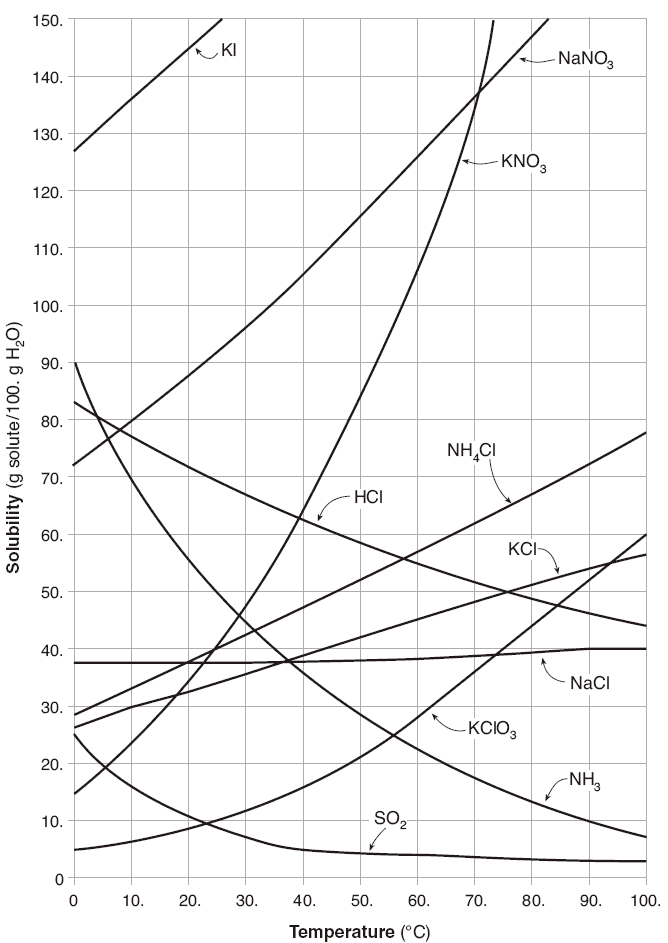 67.  Will a 100 mL           NaCl(AQ)  at 90°C         be saturated if it         contains         43 g NaCl?        Yes - it will be a        saturated solution.  

     AND… the 3 grams     keeps dissolving,       and the water keeps      dropping more NaCl      out so that 40g is     always dissolved.
68
NaCl(S)            Na+1(AQ)  +  Cl-1(AQ)
3 grams remains solid
30 grams remains dissolved
Salt dissolves into solution, it become LOOSE MOBILE IONS.
Salt precipitates out of solution becoming solid.

This process will not stop, as long at there is liquid water and the temperature holds.  It’s called…  Dynamic Equilibrium

Always changing and always staying the same.  
Always dissolving and always precipitating, at the same rate.
Are these solutions saturated or unsaturated?  If unsaturated, how many more grams of solute can fit?
Are these solutions saturated or unsaturated?  If unsaturated, how many more grams of solute can fit?
Are these solutions saturated or unsaturated?  If unsaturated, how many more grams of solute can fit?
Are these solutions saturated or unsaturated?  If unsaturated, how many more grams of solute can fit?
Are these solutions saturated or unsaturated?  If unsaturated, how many more grams of solute can fit?
Are these solutions saturated or unsaturated?  If unsaturated, how many more grams of solute can fit?
Are these solutions saturated or unsaturated?  If unsaturated, how many more grams of solute can fit?
75.  Below are 2 NaCl formula units that have ionized into water.  Draw 3 water      molecules surrounding each ion showing proper orientation towards these ions.       Note their charges indicated in the little circles.
Cl-1
Na+1
Na+1
Cl-1
75.
H      H

     O
H      H

     O
H      H

     O
H      H

     O
Cl-1
Na+1
H      H

     O
H      H

     O
H      H

     O
H      H

     O
Na+1
Cl-1
H      H

     O
H      H

     O
76.  Explain in one sentence why the water          molecules are going to orient themselves to the       ions in solution.
76.  Explain in one sentence why the water          molecules are going to orient themselves to the       ions in solution.


The water molecules have a + side (hydrogen) and a  ̶  side (oxygen).  

The ions have charges too, positive and negative.  
It’s expected that the positives would be attracted to the negatives, and vice versa.
Surfactants

77.  Soap is a surfactant.  It can break       the surface tension of water.  

78.  Surfactant = surface acting agent.
79.  Soap is partially soluble (polar) + partially insoluble (nonpolar)

80.  The polar “head” gets dissolved;  the nonpolar “tail”       creates gaps in the surface hydrogen bonding. 
This allows water to escape “out of” the surface, or stuff to “fall through” the surface of the water.

81.  Surfactants        create        gaps in the       surface        hydrogen        bonding.
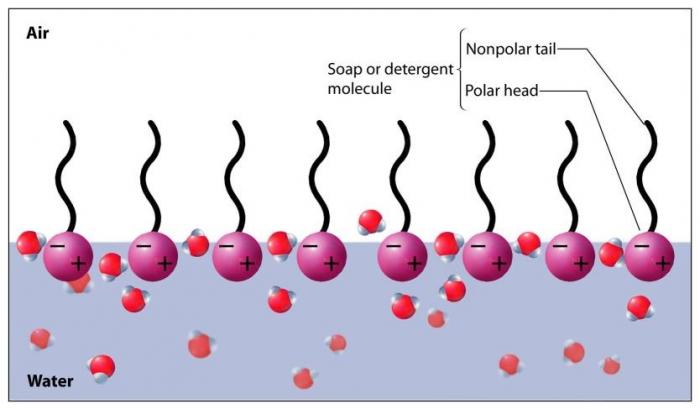 82.  Oil molecules (vegetable oil, motor oil, mineral oil, etc.)          are all nonpolar.  When oil is put into (polar) water,        why can’t the oil dissolve into the water like salts, or        polar sugar molecules?

LIKE DISSOLVES LIKE, the water is polar, the oil is nonpolar.  The water “can’t catch” the oil droplets, they slip through the waters grasp.

The oil floats because it has lower density than the water.
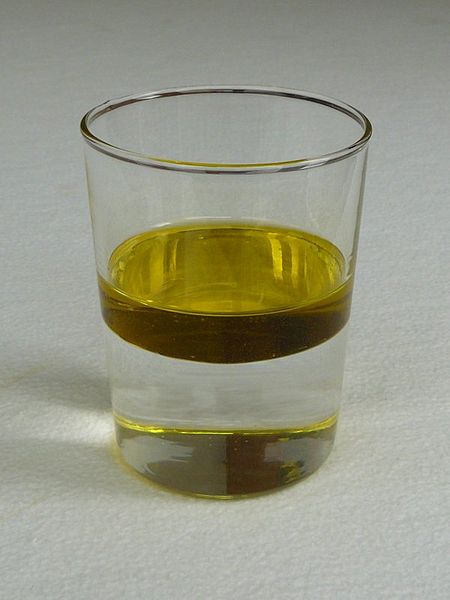 82.  Oil molecules (vegetable oil, motor oil, mineral oil, etc.)           are all nonpolar.  When oil is put into (polar) water,        why can’t the oil dissolve into the water like salts, or        polar sugar molecules?

LIKE DISSOLVES LIKE, the water is polar, the oil is nonpolar.  The water “can’t catch” the oil droplets, they slip through the water’s grasp.

The oil floats because oil has lower density than the water.
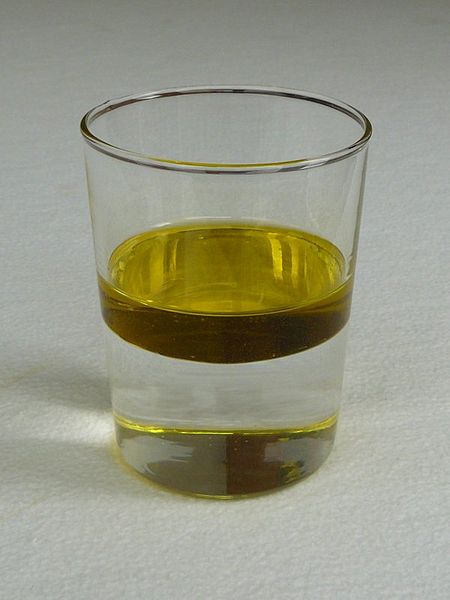 83.  How many grams of KClO3 fits into 100 mL of water at 90°C?   

 
84.  How many grams of KClO3 fits into 100 mL of water at 40°C?
83.  How many grams of KClO3 fits into 100 mL of water at 90°C?  52 g

 
84.  How many grams of KClO3 fits into 100 mL of water at 40°C? 35 g
THINK HARD NOW… 
85.  If you have a saturated KClO3(AQ) at 90°C and put it       into a cooler and the temperature drops to just 40°C,          what could possibly happen to all that KClO3 that       was in solution?
If you have a saturated KClO3(AQ)at 90°C and put it into a cooler andthe temperature drops to just 40°C,what could possibly happen to allthat KClO3 that was in solution?

     About 52 grams of KClO3would     be in solution when 90°C      but only about 15 grams fits in     solution at 40°C .  

         52 grams     - 15 grams        37 grams precipitates
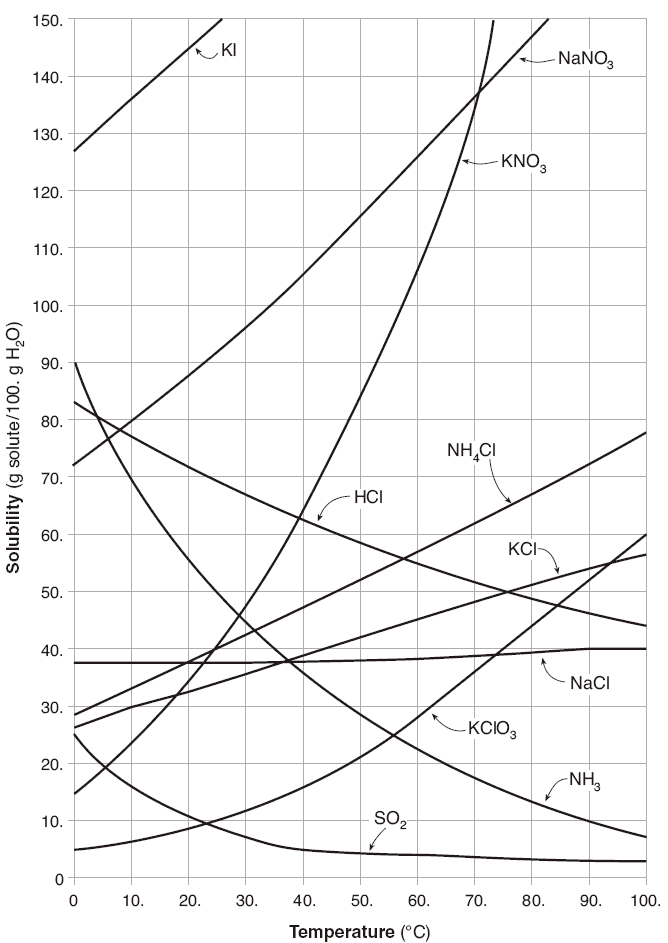 86.  A 100 mL saturated solution of KNO3 is at 60°C.         It is cooled to 20°C.  Describe what happens.          Do the math too
86.  A 100 mL saturated solution of KNO3 is at 60°C.         It is cooled to 20°C.  Describe what happens.          Do the math too 
 

At 60°C the solution holds 105 grams of this solute.

At 20°C the solution holds 35 grams of this solute.

The difference (105 – 35 = 70 grams) 

70 grams precipitates out of solution because this cold solution can’t hold all of those grams.
86.  A 100 mL saturated solution of KNO3 is at 60°C.         It is cooled to 20°C.  Describe what happens.          Do the math too 
 

At 60°C the solution holds 105 grams of this solute.

At 20°C the solution holds 35 grams of this solute.

The difference (105 – 35 = 70 grams) 

70 grams precipitates out of solution because this cold solution can’t hold all of those grams.  

The rate of precipitation = the rate of solvation  This is dynamic equilibrium
The Last Water Class

Objective:  a final review of water                        including some vocabulary                     and some symbolic                     representations of                      deep thinking.
87.  What happens when you put 140 g KI into 100 mL water        at 10°C?                                  
 
88.  Does this “STOP”?    89.  What does happen?                                              
 
Draw a picture of this and label it all properly too.
90. SATURATED SOLUTION        KI(AQ)   

91. EXCESS SOLUTE KI(S)
87.  What happens when you put 140 g KI into 100 mL water        at 10°C?  135 grams dissolves into the water                            5 grams falls to the bottom of the beaker.  
 
88.  Does this “STOP”?    NO!89.  What does happen?  It keeps dissolving into solution and                                          precipitating out of solution.  
 
Draw a picture of this and label it all properly too.
90. SATURATED SOLUTION        KI(AQ)  135 g AQ

91. EXCESS SOLUTE KI(S)  5 g S
92.  In a ________________       the rate of the ________ reaction is equal to the        rate of the _______ reaction.
92.  In a dynamic equilibrium       the rate of the forward reaction is equal to the        rate of the reverse reaction. 
 
93.  In this case we could say that the
92.  In a dynamic equilibrium       the rate of the forward reaction is equal to the        rate of the reverse reaction. 
 
93.  In this case we could say that the        rate of                                            rate of SOLVATION             PRECIPITATION
=
94.  When NaCl(S) → Na+1(AQ) + Cl-1(AQ)   this is called _________________                or _______________
95.  Does sugar, C12H22O11 do this?  _____  How does sugar dissolve into water?
H2O
94.  When NaCl(S) → Na+1(AQ) + Cl-1(AQ)   this is called IONIZATION                or DISSOCIATION 
95. Does sugar, C12H22O11 do this?  _____  How does sugar dissolve into water?
H2O
94.  When NaCl(S) → Na+1(AQ) + Cl-1(AQ)   this is called IONIZATION                or DISSOCIATION 
95. Does sugar, C12H22O11 do this?  NO!  How does sugar dissolve into water?BY BREAKING INTO MOLECUES, NOT INTO IONS.   Sugar is not ionic.
H2O
96.          Electrolytes                                                                     The hardest vocab word of the year 

To be an electrolyte, First, you must be IONIC

Second, you must become AQUEOUS in water

Which provides LOOSE MOBILE IONS in solution

Loose mobile ions conduct ELECTRICITY

IONIC but NOT AQ is not an electrolyte  (AgCl or CuS say)

AQ but not IONIC is not an electrolyte (sugar water)
104.  Is Be(OH)2  an electrolyte?           Can it conduct electricity?           
105.  What about Be(OH)2(L)   (melted beryllium hydroxide)           Will that be able to conduct electricity?   
106.  How is that possible?    
107.  If liquid Be(OH)2  can conduct electricity, is it an          electrolyte?
104.  Is Be(OH)2  an electrolyte? NO, it’ s not AQ in water         Can it conduct electricity?          No loose ions = no electrical conduction
105.  What about Be(OH)2(L)   (melted beryllium hydroxide)           Will that be able to conduct electricity?  YES!
106.  How is that possible?   MELTED = LOOSE IONS
107.  If liquid Be(OH)2  can conduct electricity, is it an          electrolyte?            NO, electrolytes must be aqueous.            This is NOT AQUEOUS - check table F.
108.   When sodium chloride goes into water, we             would write the “equation” this way:
               NaCl(S)               Na+1(AQ) + Cl-1(AQ) 
109.   This is called ________________ or _______________
110.  Does sugar do this? _____           What does sugar do?          ____________________________________
H2O
108.   When sodium chloride goes into water, we             would write the “equation” this way:
               NaCl(S)               Na+1(AQ) + Cl-1(AQ)  
109.   This is called IONIZATION or DISSOCIATION
  Does sugar do this? NO!  What does sugar do?          IT DISSOLVES INTO MOLECULES.     Sugar is NOT IONIC, it dissolves because the            molecules are POLAR, but it dissolves into             LOOSE MOBILE MOLECULES
H2O
111.  Show the dissociation or the ionization           for sodium nitrate in water           with phase symbols:
111.  Show the dissociation or the ionization           for sodium nitrate in water           with phase symbols:
water
NaNO3(S)                 Na+1(AQ)  +  NO3-1(AQ)
112.  Show the dissociation or the ionization           for potassium phosphate in water with          phase symbols:
112.  Show the dissociation or the ionization           for potassium phosphate in water with          phase symbols:
water
Na3PO4(S)                 3Na+1(AQ)  +  PO4-3(AQ)
This is BALANCED…, one mole of Na3PO4 becomes THREE moles of Na+1 cations and ONE mole of PO4-3 anions.  

An ionic compound that is AQ in water turns into LOOSE MOBILE IONS in solution.